Республика Беларусь: общие сведения
Республика Беларусь расположена в Центральной и Восточной Европе. Территория Беларуси - 207,6 тыс. км2, что составляет примерно 2% от площади Европы. По размерам территории Республика Беларусь занимает 13 место среди европейских государств.
На 1 января 2016 г. численность населения республики составила 9,5 млн. человек, доля городского населения - 78% общей численности населения.
Trieste, 13/12/2016
INTERNATIONAL PRACTICES IN INTER-MUNICIPAL COOPERATION
2
Республика Беларусь: общие сведения
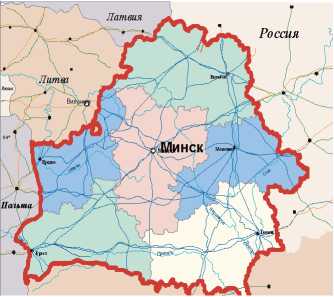 В соответствии с административно-территориальным делением в республике на 1 января 2016 г. насчитывалось 6 областей и г.Минск,    118 районов, 113 городов, 90 поселков городского типа,  23201 сельский населенный пункт.
В Беларуси в последние годы происходит процесс поэтапного укрупнения АТЕ         (с 2010 по 2015 год количество сельских АТЕ сократилось с 1297 до 1163 единиц, поселковых - с 55 до 14 единиц).
Trieste, 13/12/2016
INTERNATIONAL PRACTICES IN INTER-MUNICIPAL COOPERATION
3
REGULATORY FRAMEWORK FOR INTER-MUNICIPAL COOPERATION
Действующая нормативно-правовая база позволяет создание различных форм Межмуниципального Сотрудничества (ММС). Такая форма взаимодействия муниципалитетов предусмотрена и регулируется Законом N 108-З «О местном управлении и самоуправлении в Республике Беларусь» от 4 января 2010 года.
Статья 7. Ассоциации Советов. 
Советы в целях эффективного осуществления своих полномочий, защиты общих интересов и оказания взаимопомощи в решении вопросов местного значения, иного содействия осуществлению функций местного самоуправления вправе создавать объединения в форме ассоциаций Советов.
Trieste, 13/12/2016
INTERNATIONAL PRACTICES IN INTER-MUNICIPAL COOPERATION
4
REGULATORY FRAMEWORK FOR INTER-MUNICIPAL COOPERATION
Ассоциации местных Советов депутатов , как правило, объединяются в пределах областей (Гродненская и Могилевская область). Советы депутатов и их ассоциации вправе участвовать в формировании государственных программ. При этом достигаются 2 цели:
1. Гармонизация национальной и региональной политики
2. Право донести потребности населения региона на государственный уровень
Таким образом, Ассоциации местных Советов и сами Советы выступают проводниками своих интересов
Trieste, 13/12/2016
INTERNATIONAL PRACTICES IN INTER-MUNICIPAL COOPERATION
5
FINANCIAL FRAMEWORK FOR INTER-MUNICIPAL COOPERATION
В республике горизонтальных трансфертов нет. Каждый муниципалитет функционирует в рамках своей компетенции, а координация осуществляется на уровне области. Из республиканского/областного бюджета выделяются нецелевые дотации, а муниципалитеты сами определяют приоритеты в части их использования, в том числе на совместные проекты в рамках ММС. Объём нецелевых дотаций – около 75% всех трансфертов из бюджета.
Налоговых/финансовых стимулов для продвижения ММС нет. Более того, в последние годы проводится политика по сокращению льгот для создания равных условий ведения бизнеса.
Trieste, 13/12/2016
INTERNATIONAL PRACTICES IN INTER-MUNICIPAL COOPERATION
6
MAIN FEATURES FOR INTER-MUNICIPAL COOPERATION. ANALYSIS AND PROCESSES ENACTED PRIOR TO THE INTER-MUNICIPAL COOPERATION (REFORM)
Изучение международного опыта в сфере ММС для выбора варианта реформ, наиболее приемлемого в национальной практике
Планируется расширение практики создания Ассоциаций местных Советов депутатов на другие области
Необходима популяризация проектов ММС, их актуальности и специфики на региональном уровне
Требуется усиление взаимодействия власти, бизнеса и общества, включая негосударственные организации, в процесс популяризации проектов ММС
Trieste, 13/12/2016
INTERNATIONAL PRACTICES IN INTER-MUNICIPAL COOPERATION
7